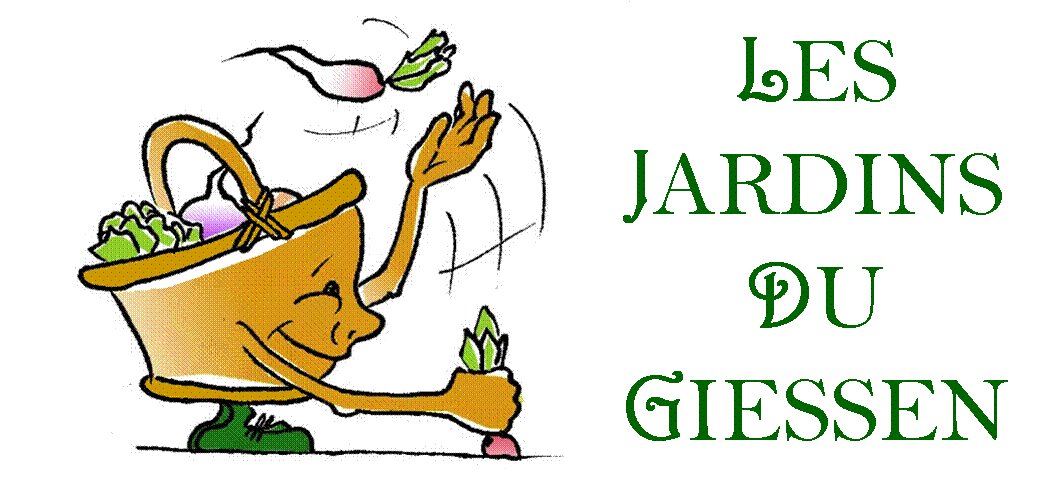 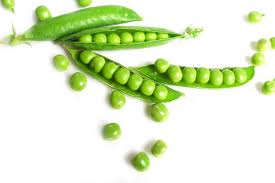 PETITS POIS
1
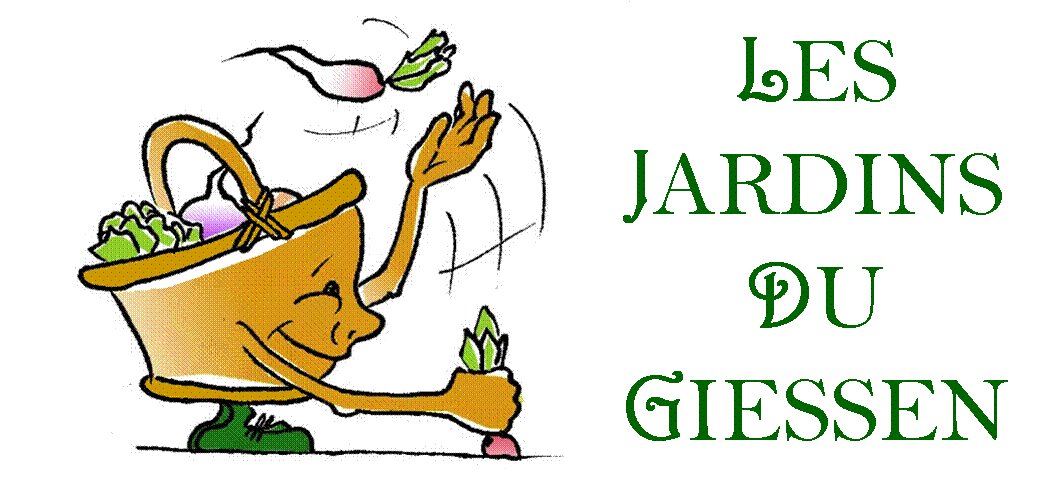 PETITS POIS
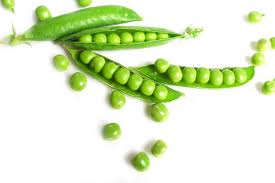 TIMBALES DE CAROTES À LA RICOTTA, SAUCE AUX PETITS POIS ET À LA SAUGEIngrédients (pour 4 personnes) :Pour les timbales :	- 500 g de carottes 		- 150 g de ricotta 		- 2 œufs 		- une grosse c. à soupe de parmesan 		- une pincée de noix de muscadePour la sauce aux petits pois: 		- 100 g environ de petits pois cuits 		- quelques feuilles de sauge ou de 		   thym 		- un peu de lait ou de crème liquidePour les timbales:Laver et peler les carottes.Les faire cuire 20 mn environ à l'eau salée, jusqu'à ce qu'elles soient tendres. Préchauffer le four à 160-180 degrés.Mixer les carottes.Rajouter la ricotta, les 2 œufs battus, le parmesan, un peu de sel et de poivre, une pincée de muscade.Bien remuer le tout.Beurrer (ou huiler) 4 ramequins.Les mettre dans un grand plat à four rempli d'eau chaude, et  faire cuire au bain-marie environ 20 mn (pour tester si c'est cuit, une lame de couteau doit ressortir sèche).Pendant que les timbales cuisent, faire cuire les petits pois. Mixer avec des feuilles de sauge et un peu de lait ou de crème liquide, pour obtenir une purée assez liquide.Pour servir, démouler les timbales sur les assiettes (il peut être utile de passer une lame de couteau autour), et rajouter à côté de chaque timbale de la sauce aux petits pois.
VELOUTÉ FROID DE COURGETTES AUX PETITS POIS
	Ingrédients :		- 600 g de courgettes 		- 250 g de petits pois frais écossés 		- 1 belle pomme de terre 		- 3 oignons nouveaux 		- 2 cuillères à soupe d'huile d'olive 		- 1 yaourt goût bulgare (ou grec) 		   facultatif 		- 2 branches de persil ou basilic 		- sel et poivre mouluLavez et épongez les courgettes sans les peler.Découpez-les en fines rondelles.Épluchez et lavez la pomme de terre avant de la découper en petits cubes.Pelez et émincez les oignons nouveaux.Dans une cocotte en fonte, faites chauffer l'huile à feu moyen pour y faire rissoler les oignons.Quand ils sont blonds, ajoutez les cubes de pomme de terre, les rondelles de courgette, les petits pois, le persil ou le basilic, salez et poivrez.Versez un litre d'eau bouillante, laissez cuire 30 mn à petit feu puis mixez pour obtenir un velouté.Ajoutez le yaourt, fouettez bien, goûtez et rectifiez l'assaisonnement si nécessaire.Placez au frigo et dégustez frais, décoré de quelques petits pois ou d'herbes ciselées.Affinez les saveurs de ce potage en ajoutant quelques branches d'épinard ou d'oseille.Variante : On peut supprimer le yaourt et ajouter de la menthe ciselée.                On peut également ajouter un trait de jus de citron.
2
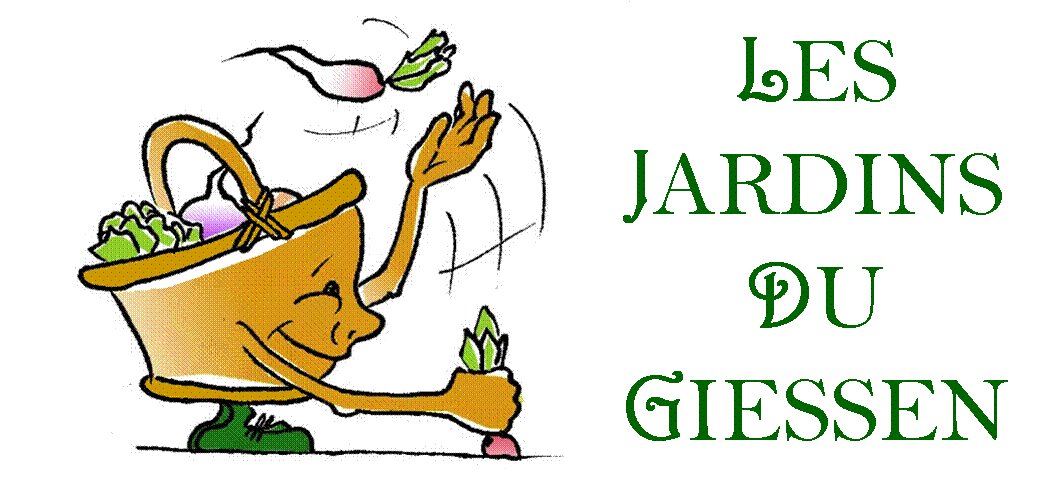 PETITS POIS
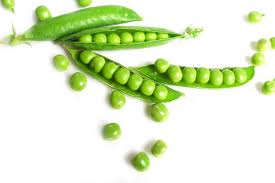 POTAGE AUX COSSES DE PETITS POIS
	Ingrédients : 	- les cosses de 1 kg de petits pois, 
			- 3 pommes de terre, 		- 3 oignons, 
	 		- 1,5 litre d'eau, 
	 		- 3 feuilles de menthe, sel, poivreLavez les cosses et hachez-les.Pelez les pommes de terre et les oignons, émincez-les.Couvrez le tout d'eau, joignez les feuilles de menthe, assaisonnez.Faites cuire le tout pendant 45 mn (15 mn en autocuiseur).Passez au mixeur puis au tamis, vérifiez l'assaisonnement.Servez à volonté avec un œuf poché, une chiffonnade de laitue, quelques croûtons frits et des feuilles de menthe.La cuisson des œufs pochés doit se faire au dernier moment.

LASSIS DE PETITS POIS
	Ingrédients : 	- 200 ml de yaourt froid
			- 200 ml d’eau très froide
			- 200 g de petits pois écossés
			- 2 c. à s. de menthe finement hachée
			- 1 c. à c. de sel
			- des grains de cumin
	Faites bouillir les petits pois pendant 3 minutes. Passez-les au tamis pour obtenir une purée. Laisser refroidir. Mélanger l’eau, le yaourt, la purée de petits pois et la menthe avec un mixer. Décorez avec les grains de cumin… Sirotez !
SALADE DE PÂTES AUX PETITS POIS
	Ingrédients :		- 500 g de pâtes (farfalle, papillons …)
			- 200 g de petits pois
			- 100 g de parmesan en lamelles
			- une dizaine de noix
			- persil
			- moutarde, huile d’olive
			- sel et poivre
	Faites cuire vos pâtes « al dente ». Une fois cuites, égouttez-les et passez-les rapidement sous l’eau froide. Égouttez-les à nouveau soigneusement. Versez les pâtes dans un grand saladier. Réservez au frais.
	Écossez et cuire les petits pois dans de l’eau bouillante salée. Dans un bol, préparer la sauce avec une cuillère de moutarde, 4 cuillères d’huile, sel et poivre.Écrasez grossièrement les noix. Pour se faire, enveloppez les noix dans un linge et écrasez-les à l’aide d’un rouleau à pâtisserie ou d’une bouteille. Versez les petits pois dans le plat de pâtes ainsi que les noix. Ajoutez la sauce pour l’assaisonnement. Mélanger soigneusement le tout. À l’aide d’un économe à légumes, découpez des lamelles de parmesan sur le dessus des pâtes. Ajoutez quelques feuilles de persil.
	Vous pouvez remplacer les noix par des pignons de pin que vous ferez légèrement dorer auparavant dans une poêle à sec.
3
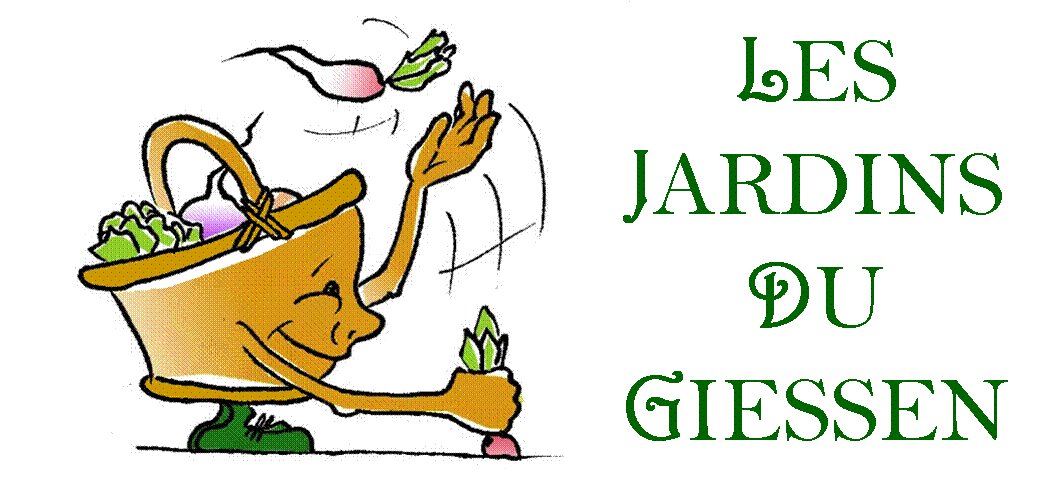 PETITS POIS
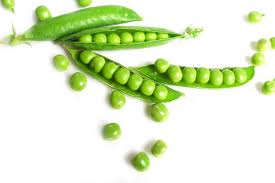 Recette
Recette
4